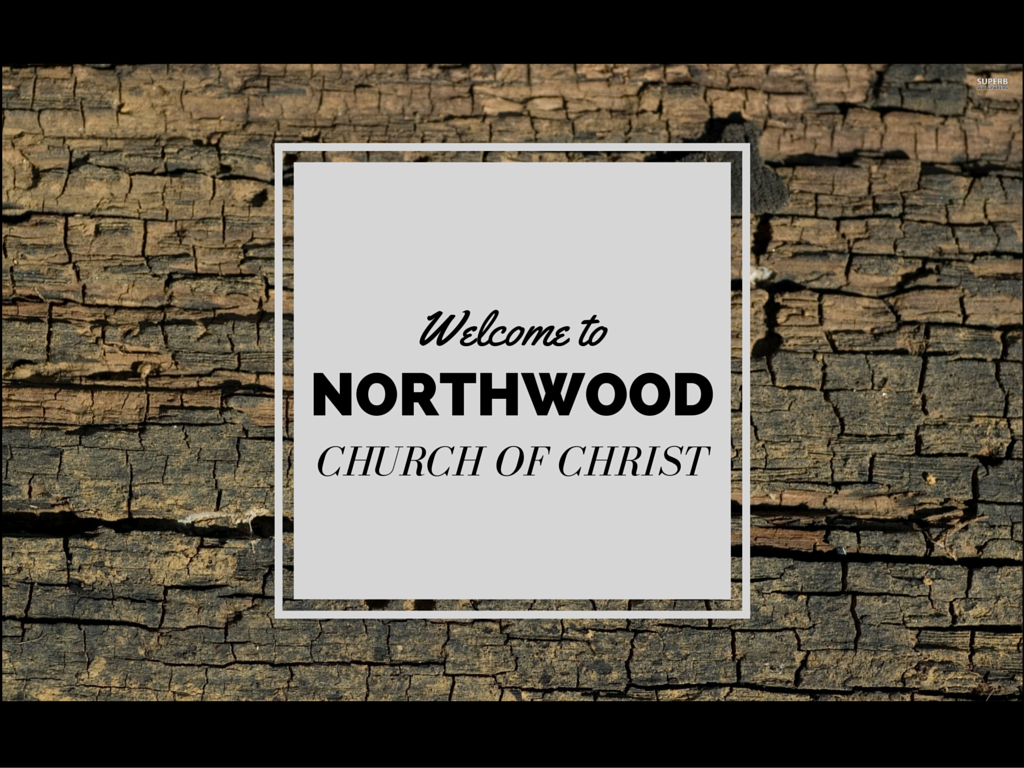 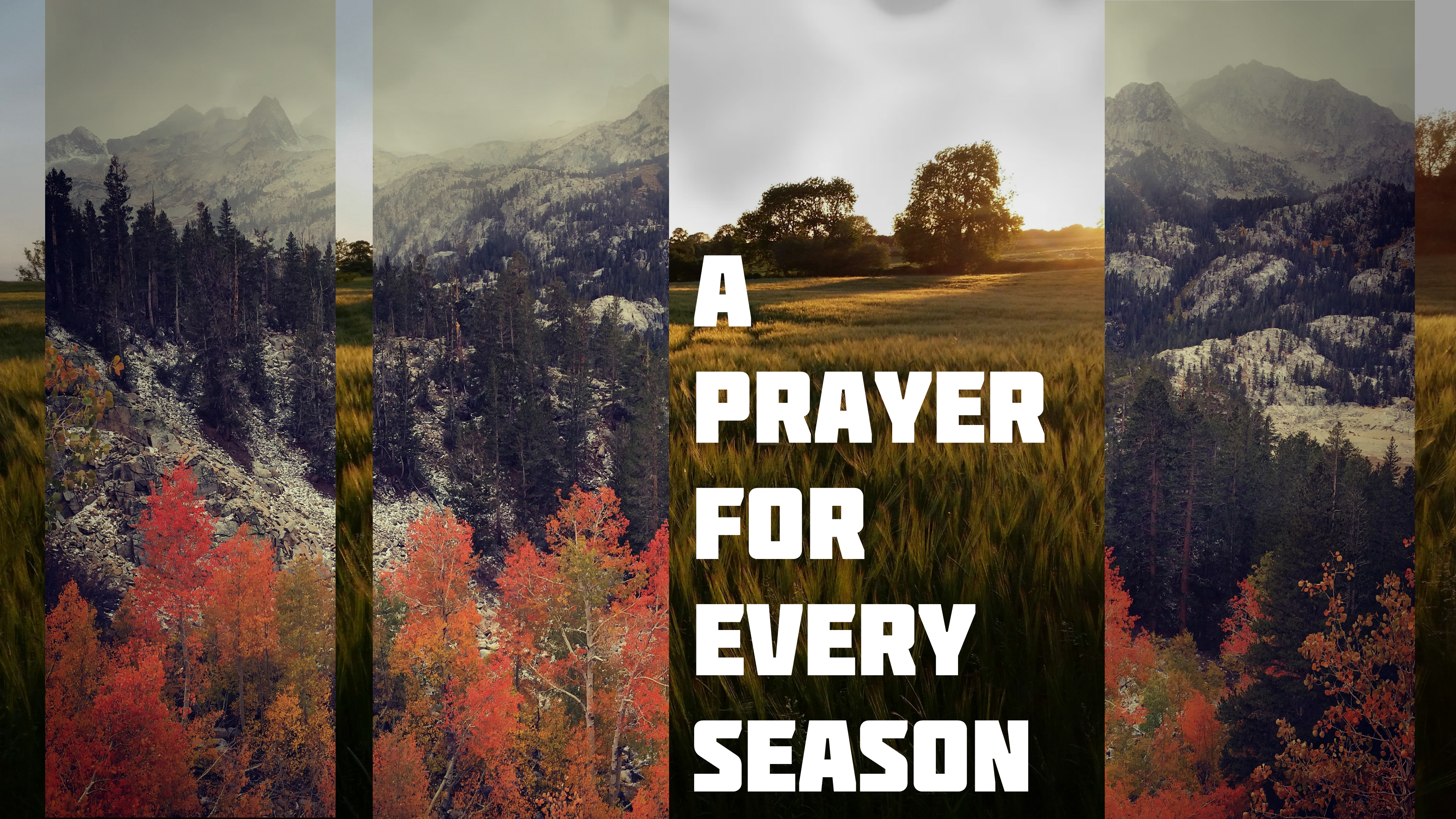 Jan: 	Depression (Psa 88)
Feb: 	Sin (Psa 51)
Mar: 	Expansion (Neh 1)
Apr: 	Separation (Jn 17) 
May: 	Loss (1 Tim 2)
June: 	Anger (Psa 94)
July: 	Dryness (Psa 90)
Aug: 	Worry (Psa 139)
Sept: 	Envy (Psa 73)
Oct: 	Weariness (political, Jer 29)
Nov: 	Loneliness (Psa 42)
Dec: 	Blessing (Psa 136)
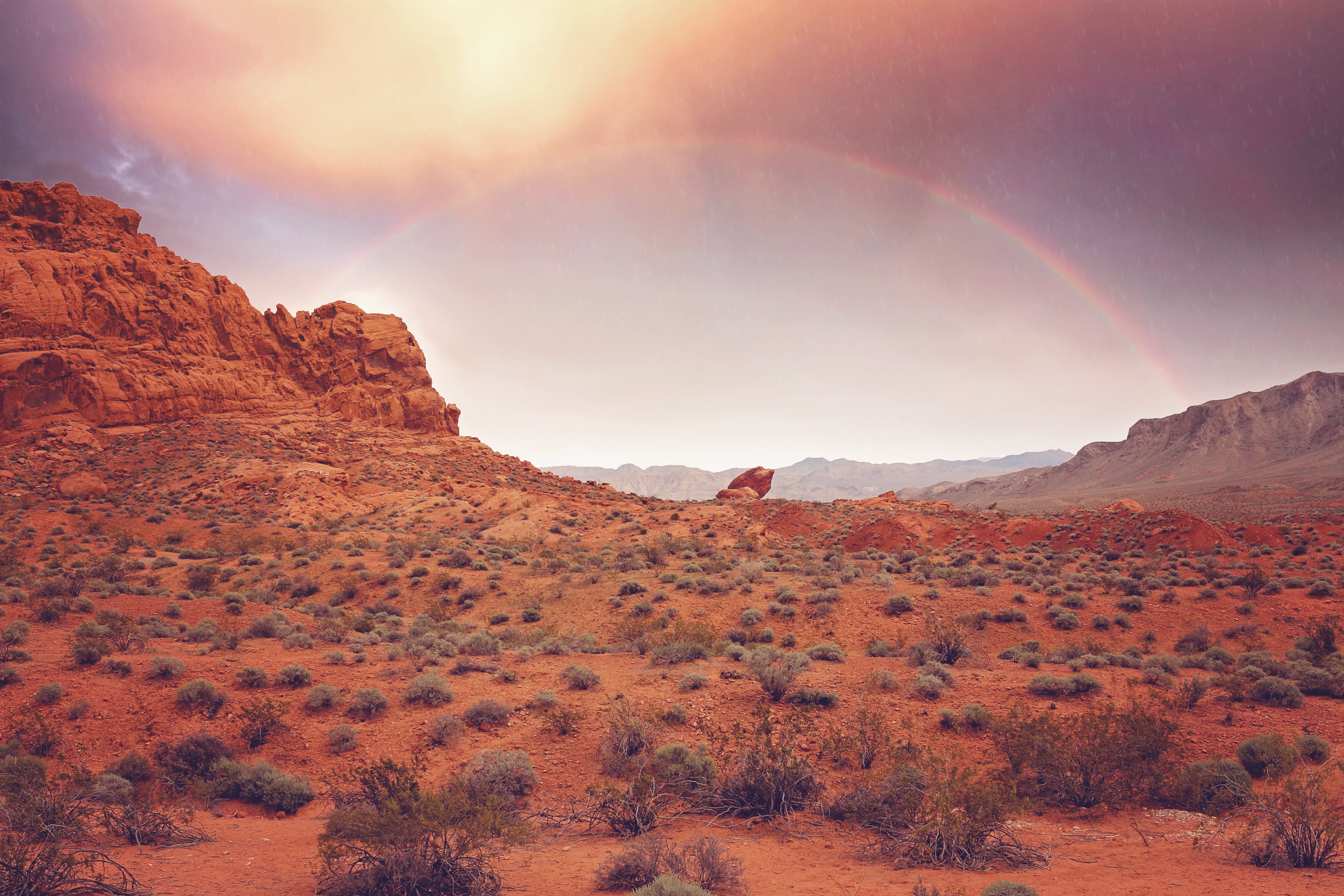 DRYNESS
Psalm 90
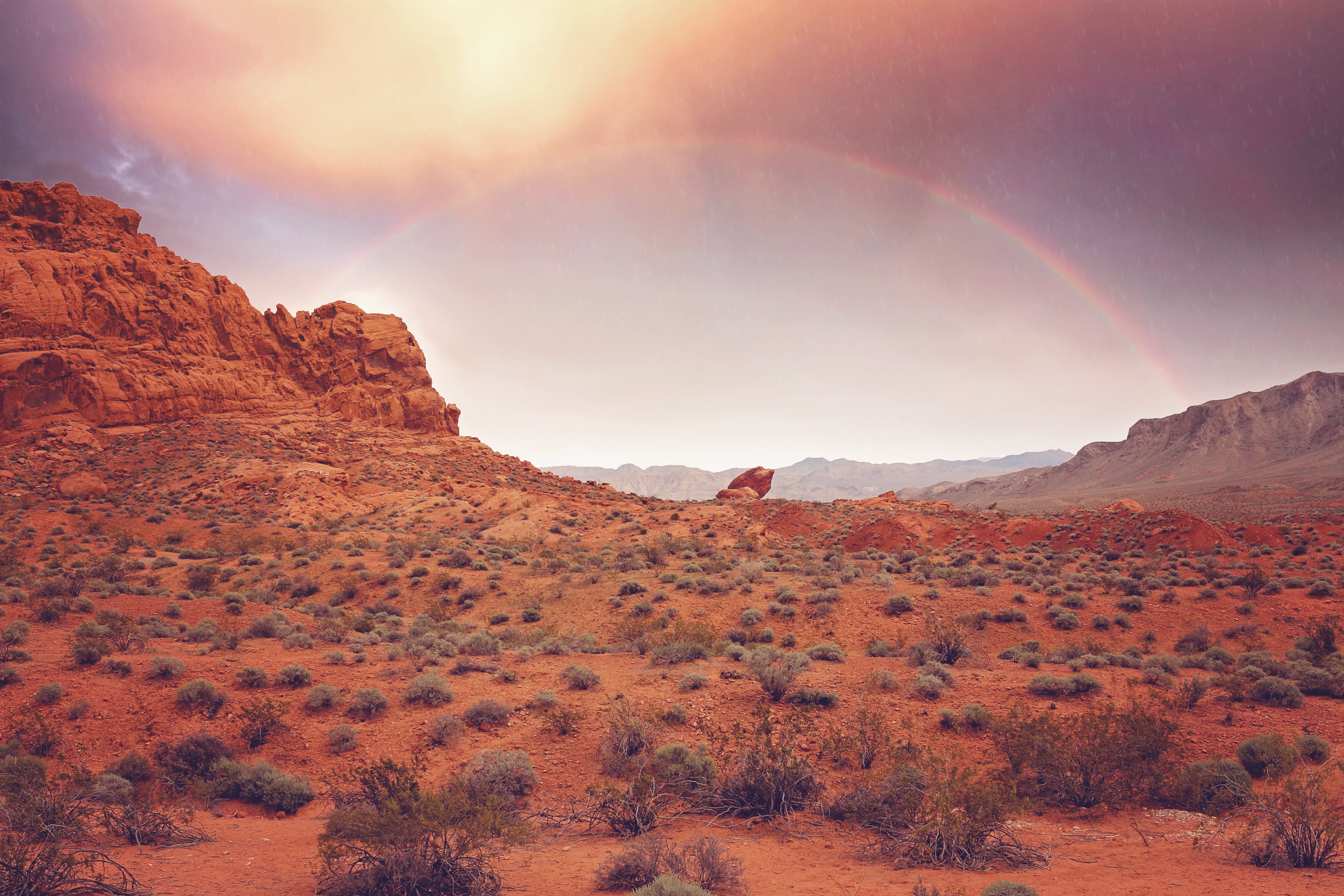 ASSESSMENT
BE HONEST.
TRY TO DISCERN “WHY.”
SEE YOUR DRYNESS AS A BLESSING.
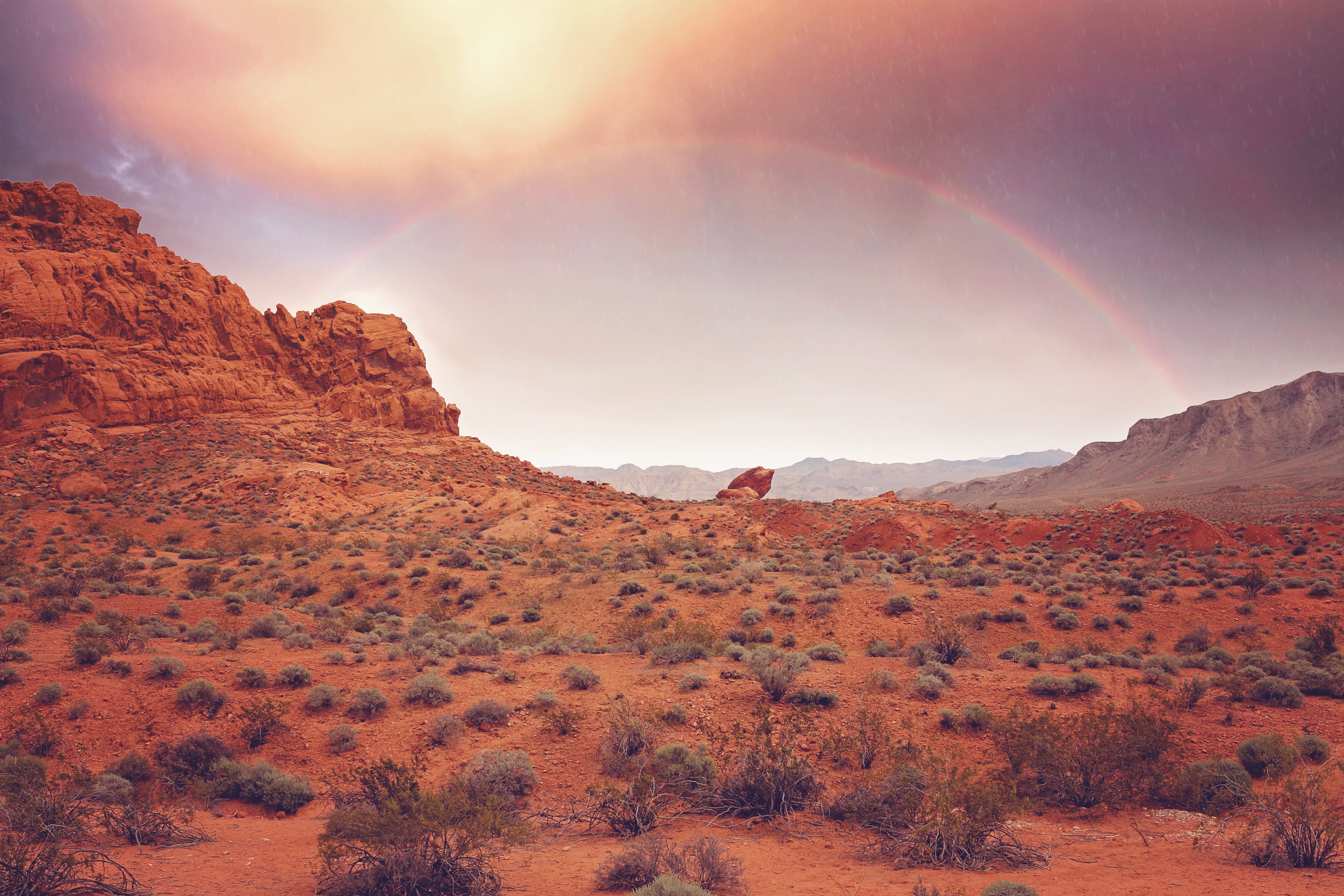 SOLUTION
SEEK




WAIT
THROUGH NATURE
THROUGH PEOPLE
THROUGH WORSHIP
THROUGH THE WORD
THROUGH PRAYER